Месячник науки в Тюменской областиОткрытый урок
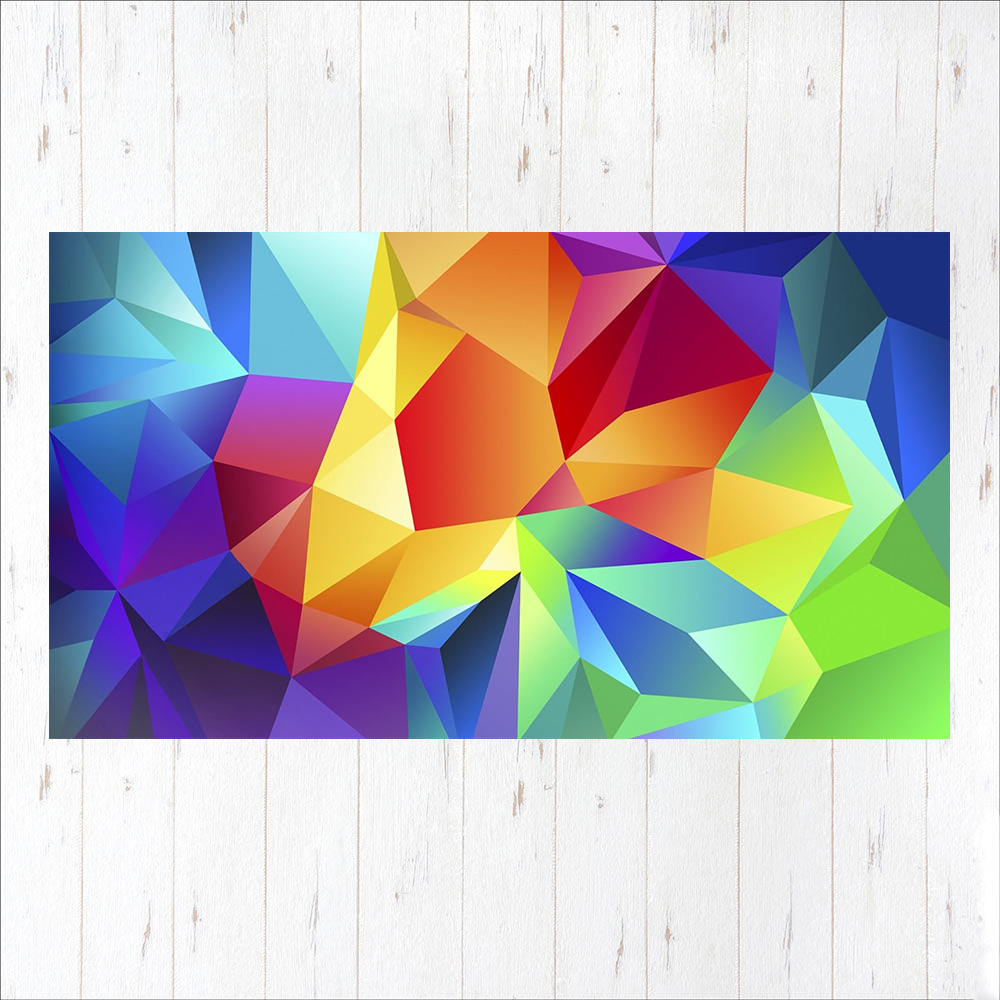 Класс: 
8А, 8Б
Педагоги:
Полещук С.И.
Усольцева Е.В.
Коршунова С.В.
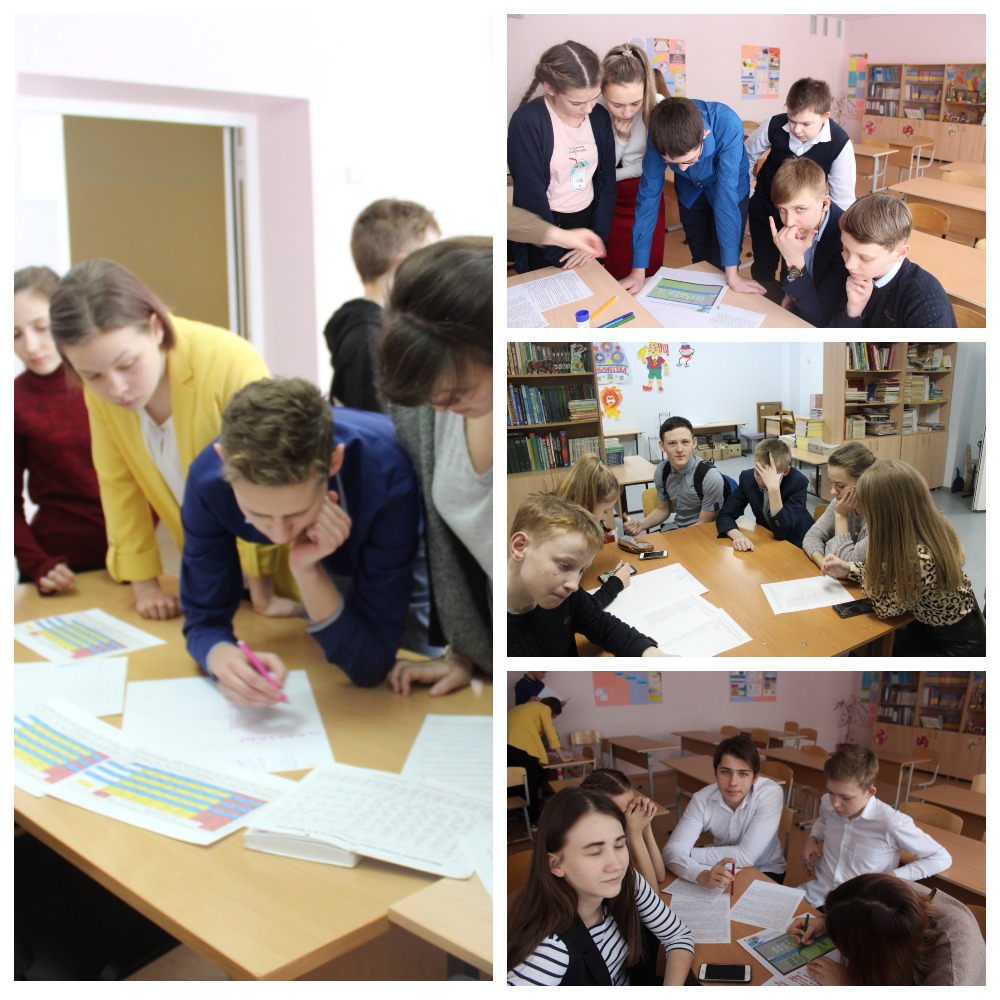 Февраль 2019
Месячник науки в Тюменской областиЭкскурсия Голышмановскую районную станцию по борьбе с болезнями животных
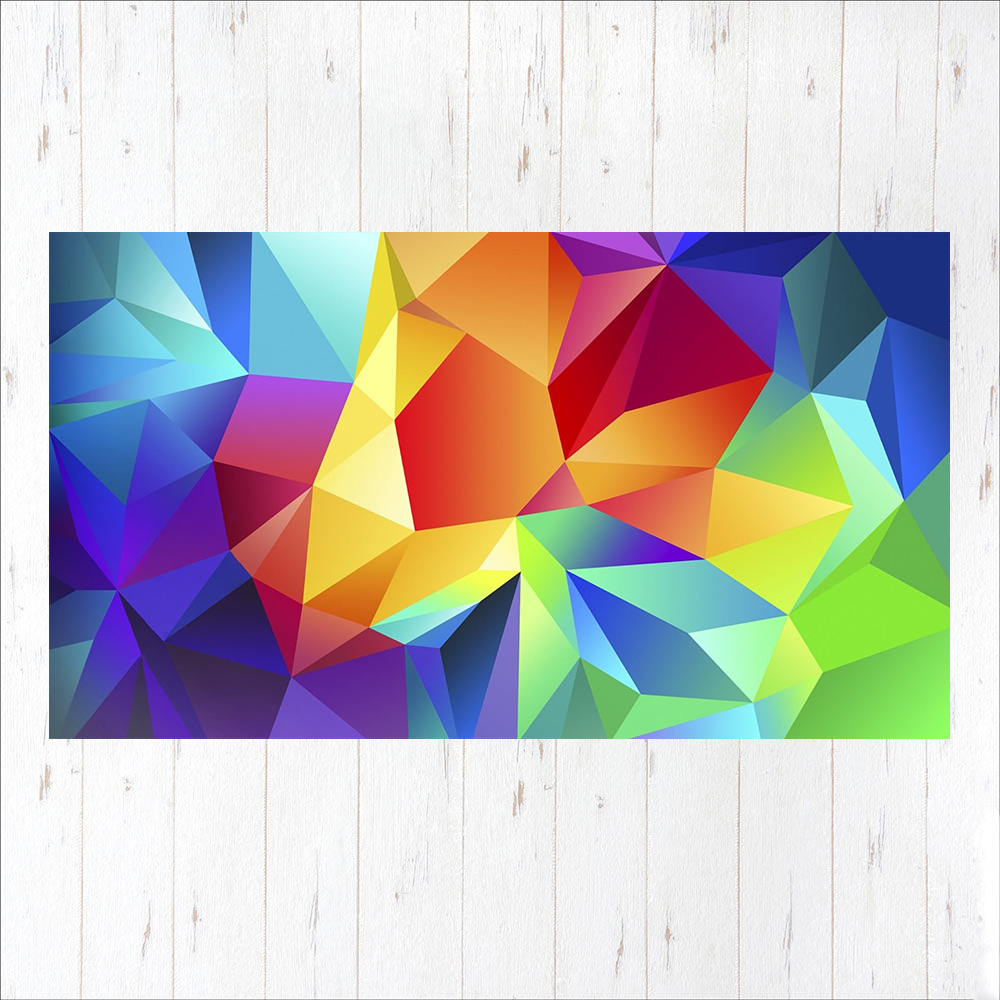 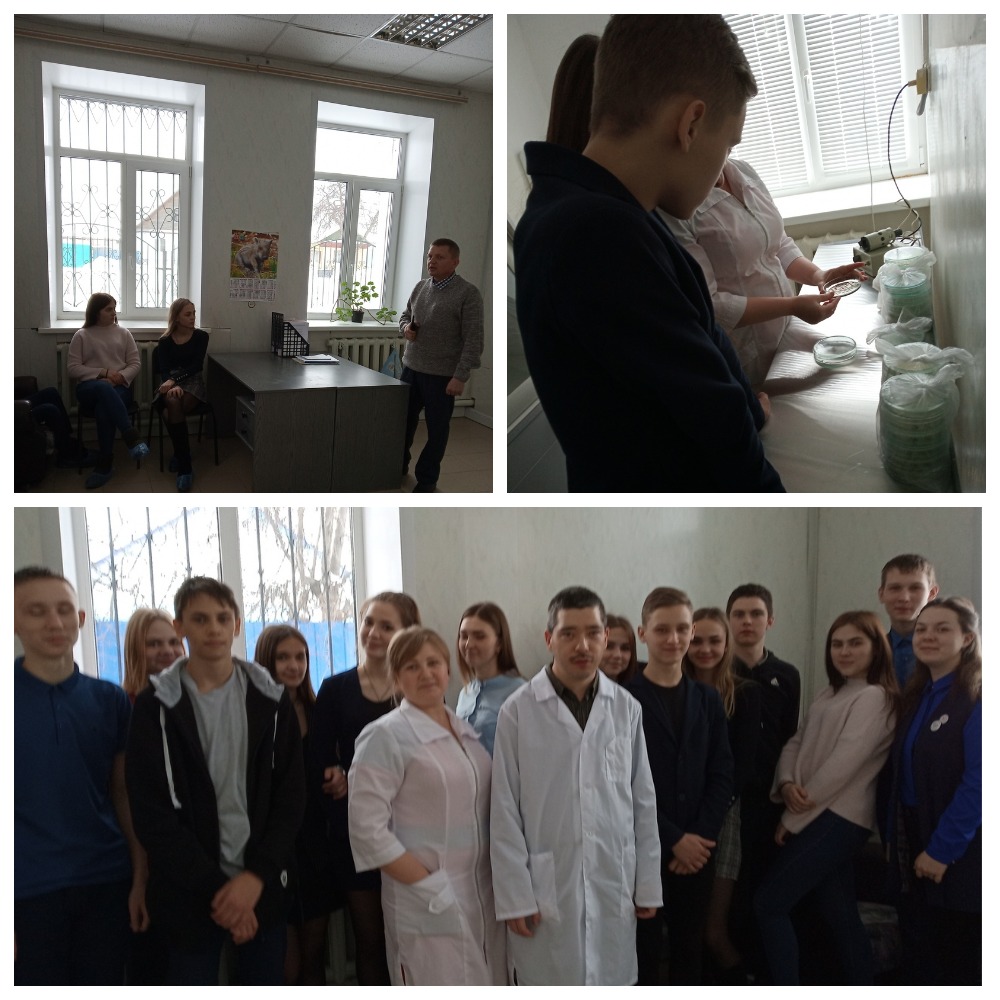 Класс: 
10Б
Педагоги:
Кутырева О.В.
25.02. 2019